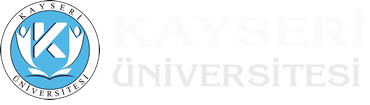 PROGRAM GELİŞTİRME VE İYİLEŞTİRME GRUP TOPLANTISI
Doç. Dr. Özgür DEMİRTAŞ
Öğr. Gör. Ali KAPLAN
PROGRAM GELİŞTİRME VE İYİLEŞTİRME GRUP TOPLANTISI
TOPLANTI TARİH VE SAATİ: 10.03.2020  /  15:00
TOPLANTI YERİ: Uygulamalı Bilimler Fakültesi Toplantı Salonu
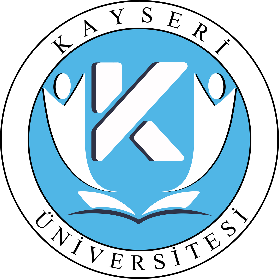 9.03.2020
2
GİRİŞ
Program geliştirme  üç aşamadan oluşmaktadır.
1) Programlarla  ilgili bilgilerin hazırlanması
2) Program çıktılarının hazırlanması
3) Katalogda yer alan derslerin öğrenim çıktılarının hazırlanması
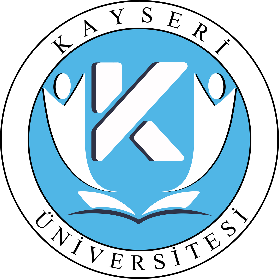 9.03.2020
3
PROGRAMLA  İLGİLİ BİLGİLERİN TAMAMLANMASI
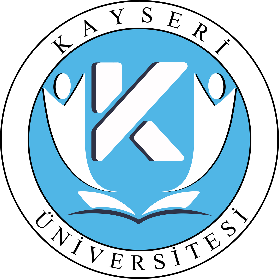 9.03.2020
4
PROGRAMLA  İLGİLİ BİLGİLERİN TAMAMLANMASI
Fakülteler ve Meslek Yüksekokulların kendi wep  sayfalarında bölüm/program ile ilgili  bilgileri paylaşması
MYO’ları öncelikle bölümleri ile ilgili kısa bir açıklama yapacak daha sonra bölümlerin altında yer alan programların bilgilerini paylaşacaklar.

Fakülteler ise  bölümleri ile  ilgili gerekli bilgileri paylaşacaklar.
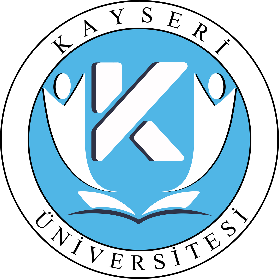 9.03.2020
5
PROGRAMLA  İLGİLİ BİLGİLERİN TAMAMLANMASI
Fakülteler ve Meslek Yüksekokulların kendi wep  sayfalarında bölüm/program ile ilgili  bilgileri paylaşması
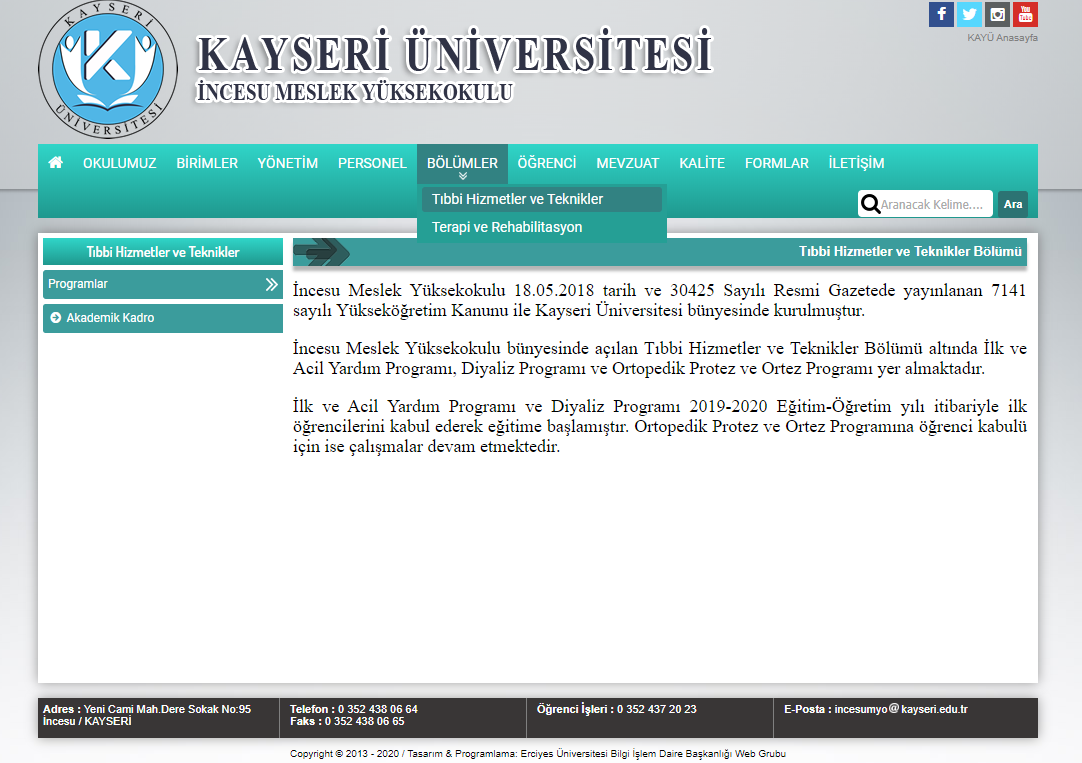 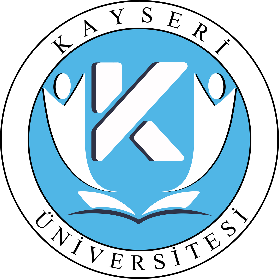 9.03.2020
6
PROGRAMLA  İLGİLİ BİLGİLERİN TAMAMLANMASI
Fakülteler ve Meslek Yüksekokulların kendi wep  sayfalarında bölüm/program ile ilgili  bilgileri paylaşması
Meslek Yüksekokulları
Bölüm ile ilgili açıklamada;
Kuruluş tarihçesi
Bölümün altında yer alan programlar
Programlar ilk ne zaman öğrenci aldı ve açılmayan programlar için çalışmaların devam ettiği ile ilgili bilgi
Bölümle ilgili fotoğraf
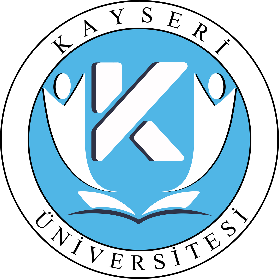 9.03.2020
7
PROGRAMLA  İLGİLİ BİLGİLERİN TAMAMLANMASI
Fakülteler ve Meslek Yüksekokulların kendi wep  sayfalarında bölüm/program ile ilgili  bilgileri paylaşması
Fakülteler ve Meslek Yüksekokulları

Fakülteler bünyesindeki bölümlerin, 
MYO’lar ise bölümlerin altında yer alan Programlar ile ilgili bilgileri paylaşacaklar.
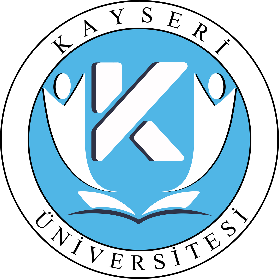 9.03.2020
8
PROGRAMLA  İLGİLİ BİLGİLERİN TAMAMLANMASI
Fakülteler ve Meslek Yüksekokulların kendi wep  sayfalarında bölüm/program ile ilgili  bilgileri paylaşması
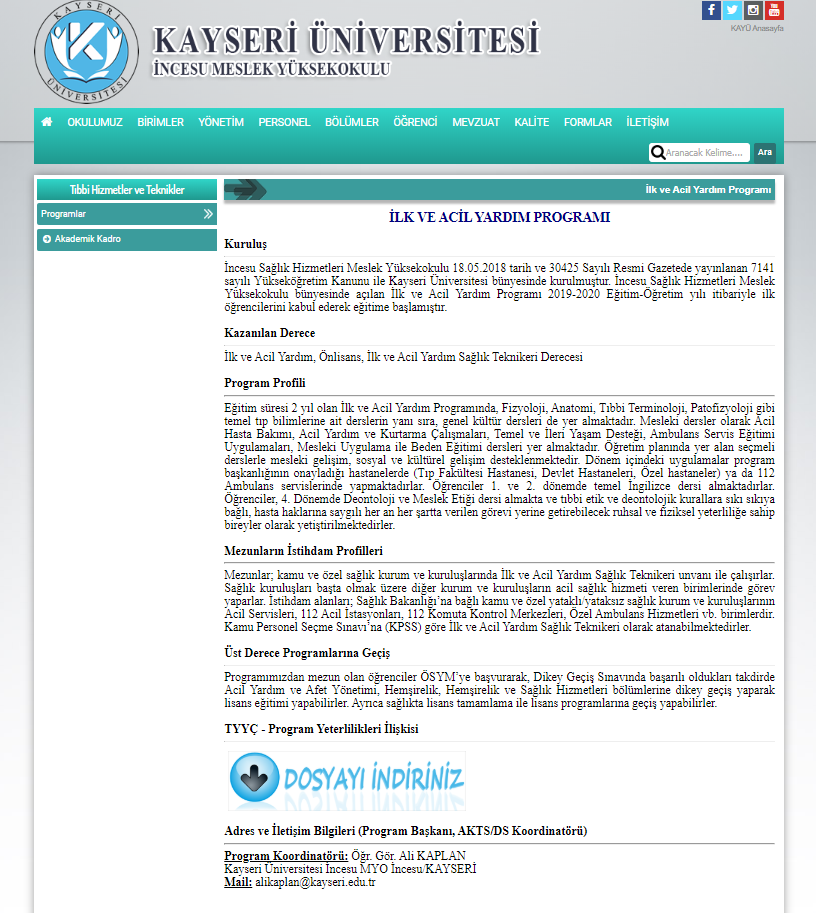 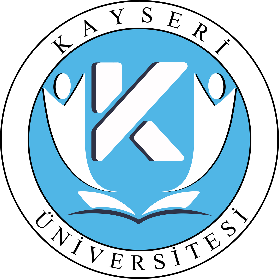 9.03.2020
9
PROGRAMLA  İLGİLİ BİLGİLERİN TAMAMLANMASI
Fakülteler ve Meslek Yüksekokulların kendi wep  sayfalarında bölüm/program ile ilgili  bilgileri paylaşması
İçeriğinde;
Kuruluş
Kazanılan Derece
Program Profili
Mezunların İstihdam Profilleri
Üst Derece Programlarına Geçiş
TYYÇ - Program Yeterlilikleri İlişkisi
Adres ve İletişim Bilgileri (Program/Bölüm Başkanı, AKTS/DS Koordinatörü)
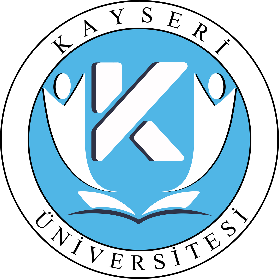 9.03.2020
10
PROGRAMLA  İLGİLİ BİLGİLERİN TAMAMLANMASI
Fakülteler ve Meslek Yüksekokulların kendi wep  sayfalarında bölüm/program ile ilgili  bilgileri paylaşması
TYYÇ - Program Yeterlilikleri İlişkisi
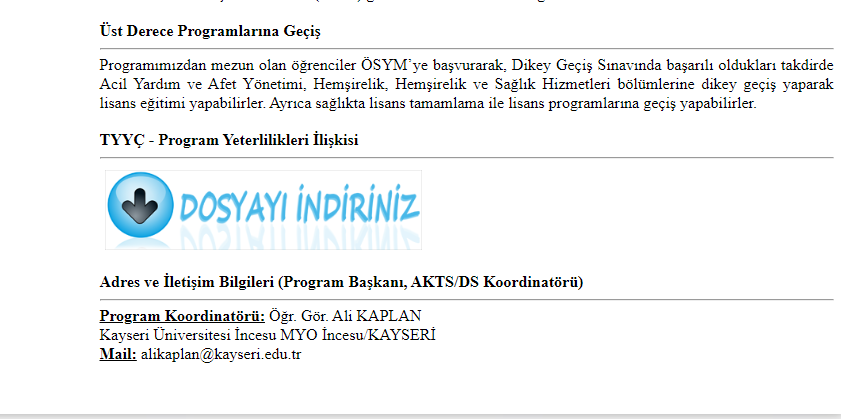 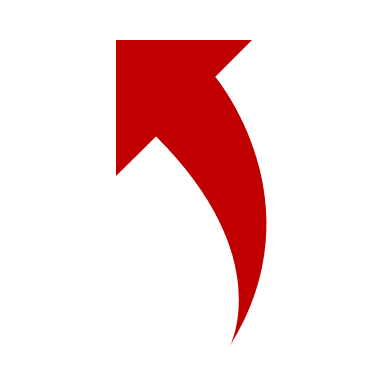 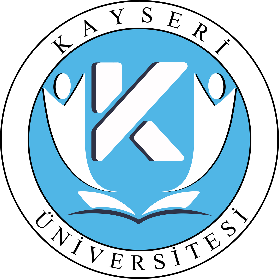 9.03.2020
11
PROGRAMLA  İLGİLİ BİLGİLERİN TAMAMLANMASI
Fakülteler ve Meslek Yüksekokulların kendi wep  sayfalarında bölüm/program ile ilgili  bilgileri paylaşması
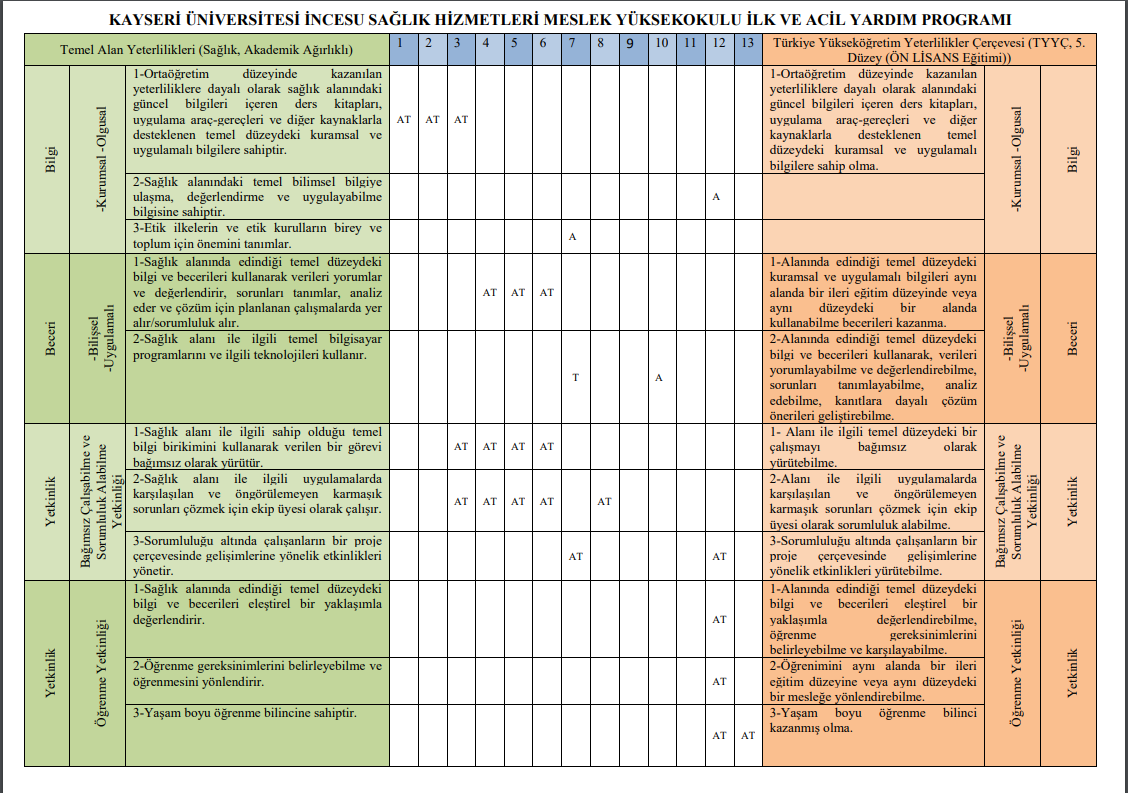 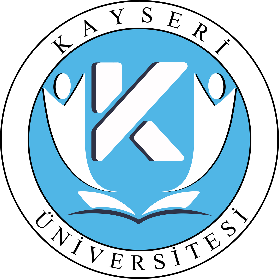 9.03.2020
12
PROGRAMLA  İLGİLİ BİLGİLERİN TAMAMLANMASI
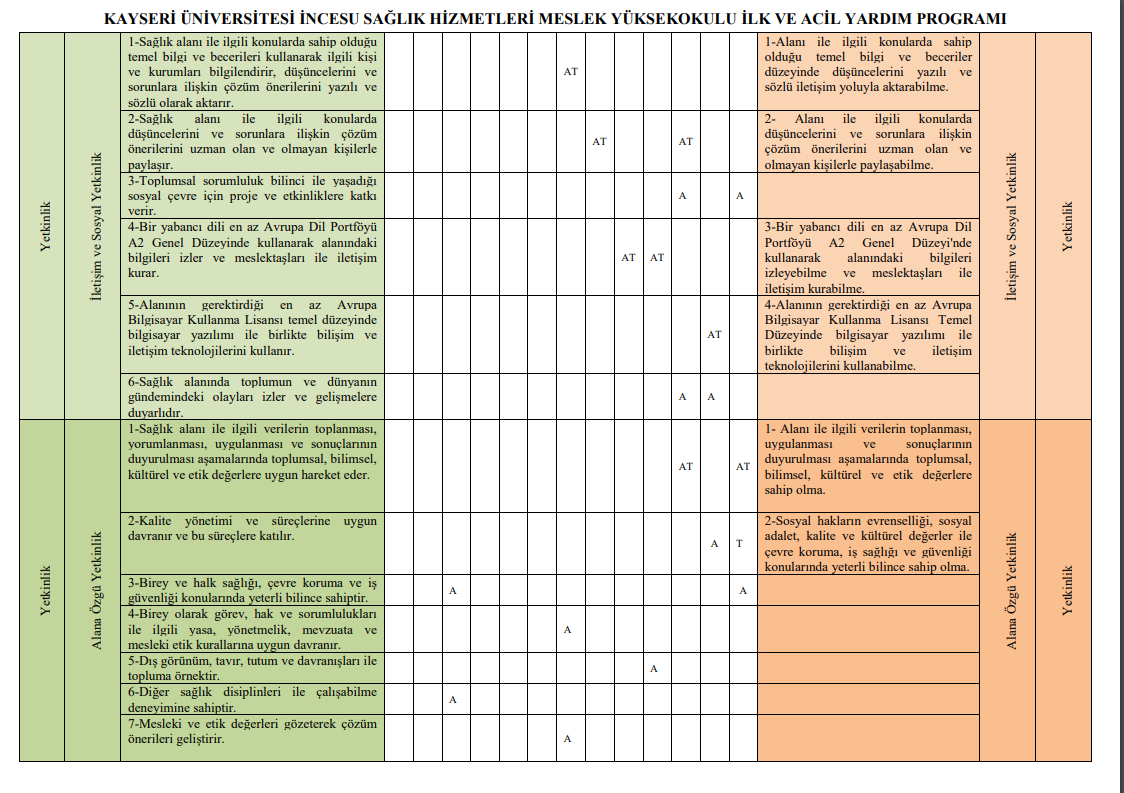 Fakülteler ve Meslek Yüksekokulların kendi wep  sayfalarında bölüm/program ile ilgili  bilgileri paylaşması
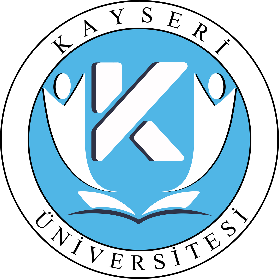 9.03.2020
13
PROGRAMLA  İLGİLİ BİLGİLERİN TAMAMLANMASI
Fakülteler ve Meslek Yüksekokulların kendi wep  sayfalarında bölüm/program ile ilgili  bilgileri paylaşması
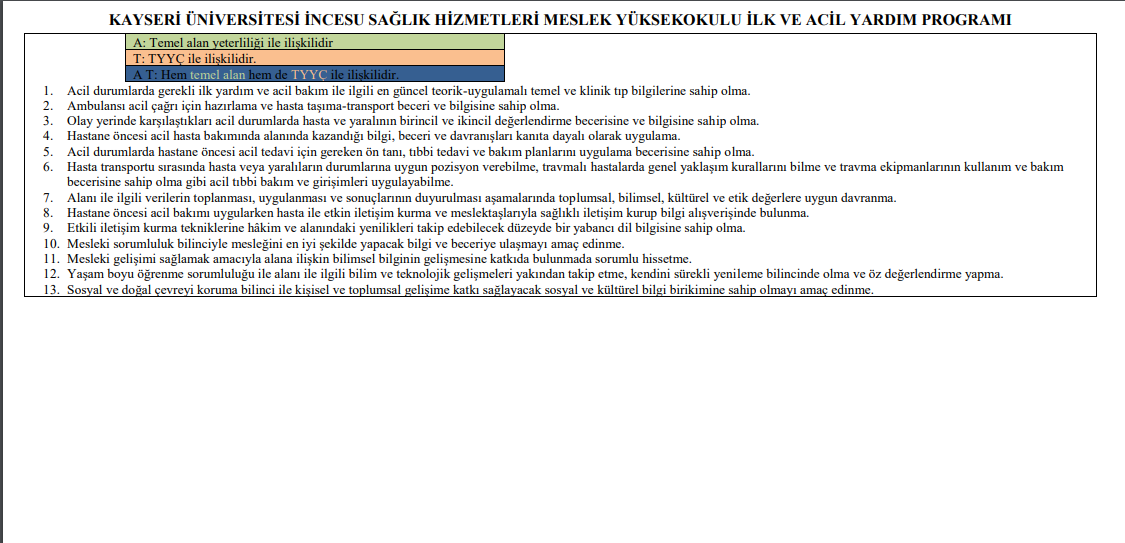 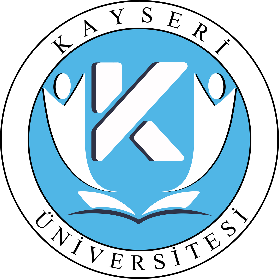 9.03.2020
14
PROGRAMLA  İLGİLİ BİLGİLERİN TAMAMLANMASI
Kayseri Üniversitesi Ders Bilgi Paketinin eksiksiz tamamlanması
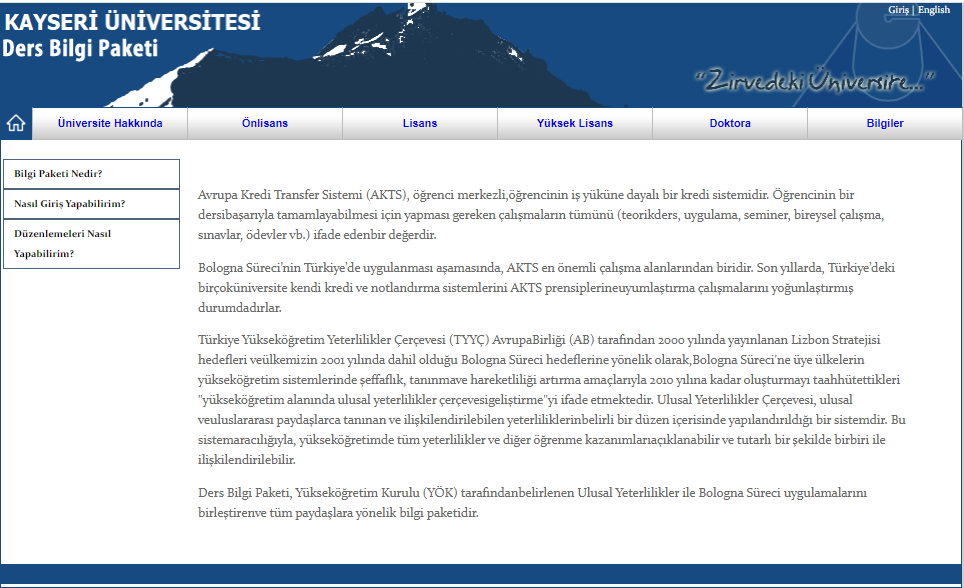 Bilgi paketi nedir?
Nasıl giriş yapabilirim?
Düzenlemeleri nasıl yapabilirim?
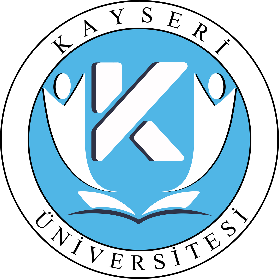 9.03.2020
15
PROGRAMLA  İLGİLİ BİLGİLERİN TAMAMLANMASI
Kayseri Üniversitesi Ders Bilgi Paketinin eksiksiz tamamlanması
DBP’de ilgili bölüm yada programın sayfasına girildiğinde;
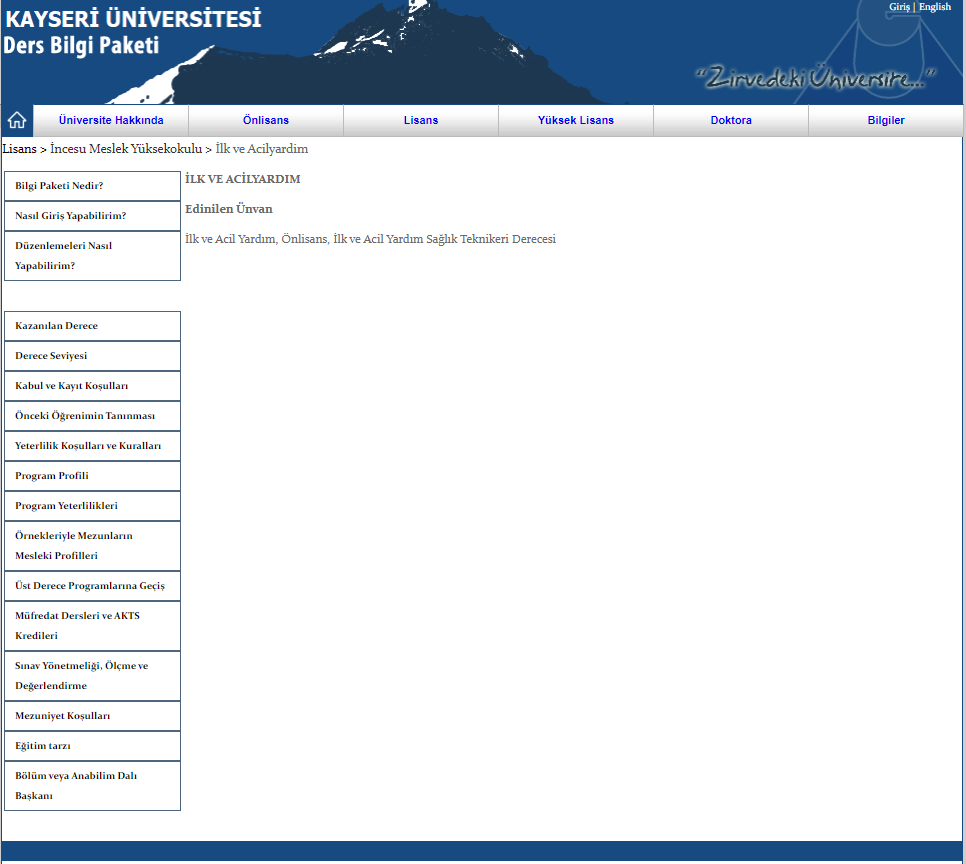 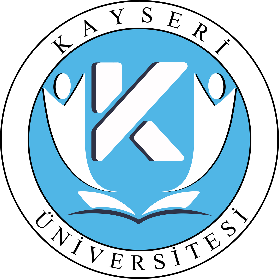 9.03.2020
16
PROGRAMLA  İLGİLİ BİLGİLERİN TAMAMLANMASI
Kayseri Üniversitesi Ders Bilgi Paketinin eksiksiz tamamlanması
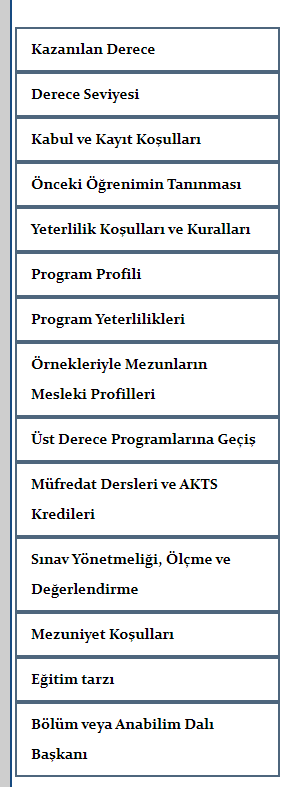 PROGRAM YETERLİLİKLERİ NASIL HAZIRLANACAK
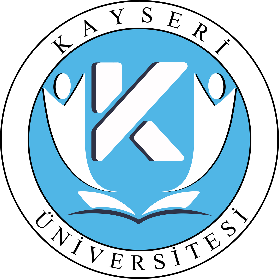 9.03.2020
17
PROGRAM ÇIKTILARININ HAZIRLANMASI
Avrupa Birliği (AB) tarafından 2000 yılında yayınlanan Lizbon Stratejisi hedefleri,
Ülkemizin 2001 yılında dahil olduğu Bologna Süreci hedeflerine yönelik olarak, 
Yükseköğretimmsistemlerinde şeffaflık, tanınma ve  hareketliliği artırma amaçlarıyla yükseköğretim alanında ulusal yeterlilikler çerçevesi geliştirmesi hedeflenmektedir.
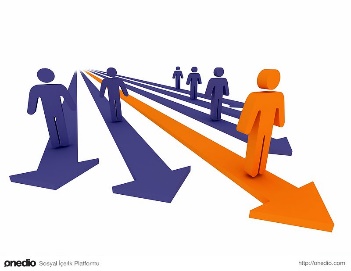 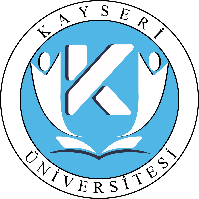 18
9.03.2020
PROGRAM ÇIKTILARININ HAZIRLANMASI
Yükseköğretim alanında yeterlilik, herhangi bir yükseköğretim derecesini başarı ile tamamlayan bir kişinin neleri bilebileceği, neleri yapabileceği ve nelere yetkin olacağını ifade eder.
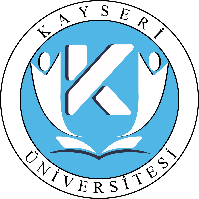 19
9.03.2020
PROGRAM ÇIKTILARININ HAZIRLANMASI
Yeterliliklerin kazanılma derecesi, her ders/modül esnasında ve sonunda uygun ve nesnel yöntemlerle "öğrenme çıktıları" olarak ölçülür.
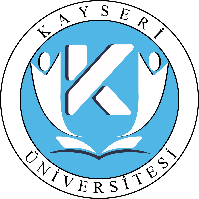 20
9.03.2020
AVRUPA YETERLİLİKLER ÇERÇEVESİ
(EQF)
TÜRKİYE YÜKSEK ÖĞRETİM  YETERLİLİKLER ÇERÇEVESİ (TYYÇ)
Temel Alan  Yeterlilikleri
Temel Alan  Yeterlilikleri
Temel Alan  Yeterlilikleri
Temel Alan  Yeterlilikleri
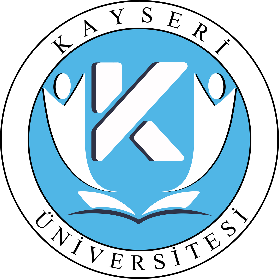 Program Çıktıları  (Program Yeterlilikleri)
Ders
Ders
Ders
Ders
Öğrenme Çıktıları
Öğrenme Çıktıları
Öğrenme Çıktıları
Öğrenme Çıktıları
İş Yükü  AKTS Kredisi
İş Yükü  AKTS Kredisi
İş Yükü  AKTS Kredisi
İş Yükü  AKTS Kredisi
9.03.2020
21
YETERLİLİKLER ÇERÇEVESİ – PROGRAM İLİŞKİSİ
Ulusal Yeterlilikler Çerçevelerinin ilgi  tutulabileceği ve bu sayede farklı ülkelerin  yeterliliklerini birbirleriyle  ilişkilendirilebileceği şemsiye (üst)  çerçevelerdir.
Avrupa Yeterlilikler Çerçevesi
Ulusal Yeterlilikler Çerçevesi
Bölüm Misyonu
Mesleki Yeterlilikler
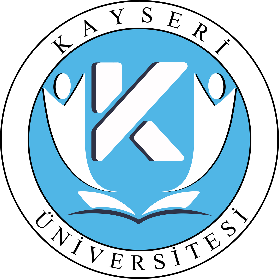 Paydaş Görüşleri
Eğitim Amaçları
Program Çıktıları
Ders


Öğrenme Çıktıları
9.03.2020
22
YETERLİLİKLER ÇERÇEVESİ – PROGRAM İLİŞKİSİ
Ulusal düzeyde yükseköğretim yeterlilikleri  arasındaki ilişkiyi açıklayan, ulusal ve  uluslararası paydaşlarca tanınan ve  ilişkilendirilebilen, yeterliliklerin belirli bir  düzen içerisinde yapılandırıldığı bir sistemdir.
Avrupa Yeterlilikler Çerçevesi
Ulusal Yeterlilikler Çerçevesi
Bölüm Misyonu
Mesleki Yeterlilikler
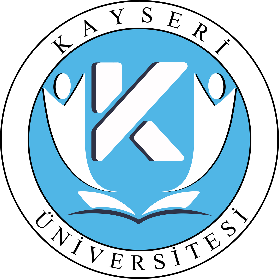 Paydaş Görüşleri
Eğitim Amaçları
Program Çıktıları
Ders


Öğrenme Çıktıları
9.03.2020
23
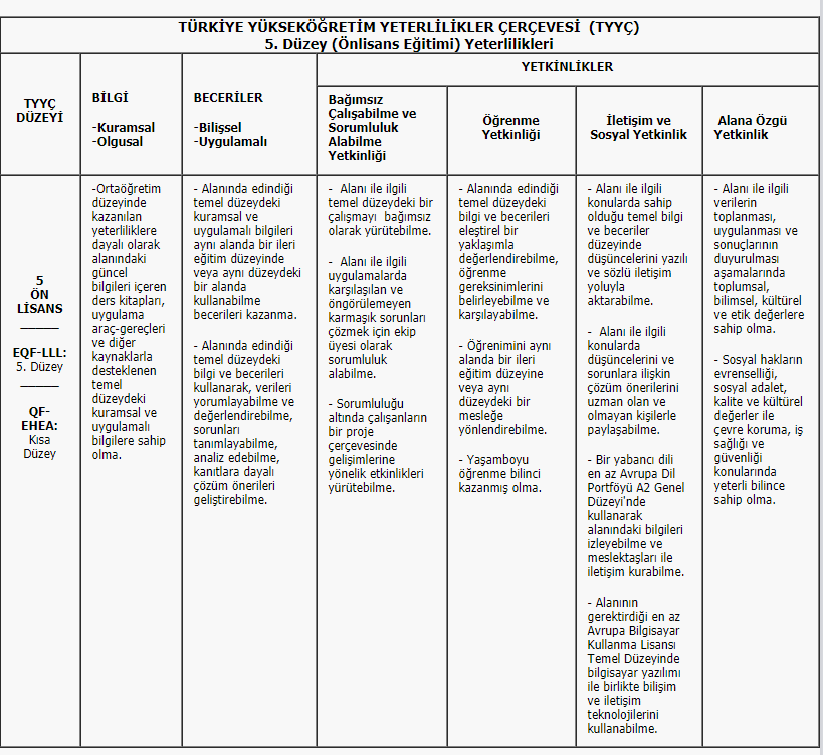 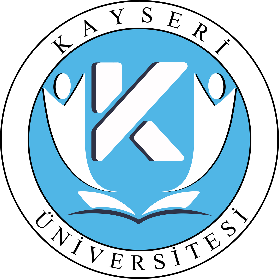 9.03.2020
24
YETERLİLİKLER ÇERÇEVESİ – PROGRAM İLİŞKİSİ
Ulusal düzeyde yükseköğretim yeterlilikleri  göz önünde bulundurularak herhangi bir  meslek alanındaki yeterliliklerin ilgili
paydaşların görüşleri alınarak belirli bir düzen  içerisinde yapılandırıldığı bir sistemdir.
Avrupa Yeterlilikler Çerçevesi
Ulusal Yeterlilikler Çerçevesi
Bölüm Misyonu
Mesleki Yeterlilikler
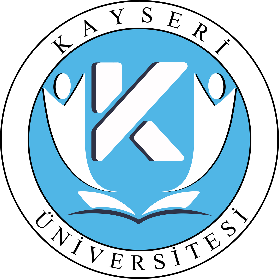 Paydaş Görüşleri
Eğitim Amaçları
Program Çıktıları
Ders


Öğrenme Çıktıları
9.03.2020
25
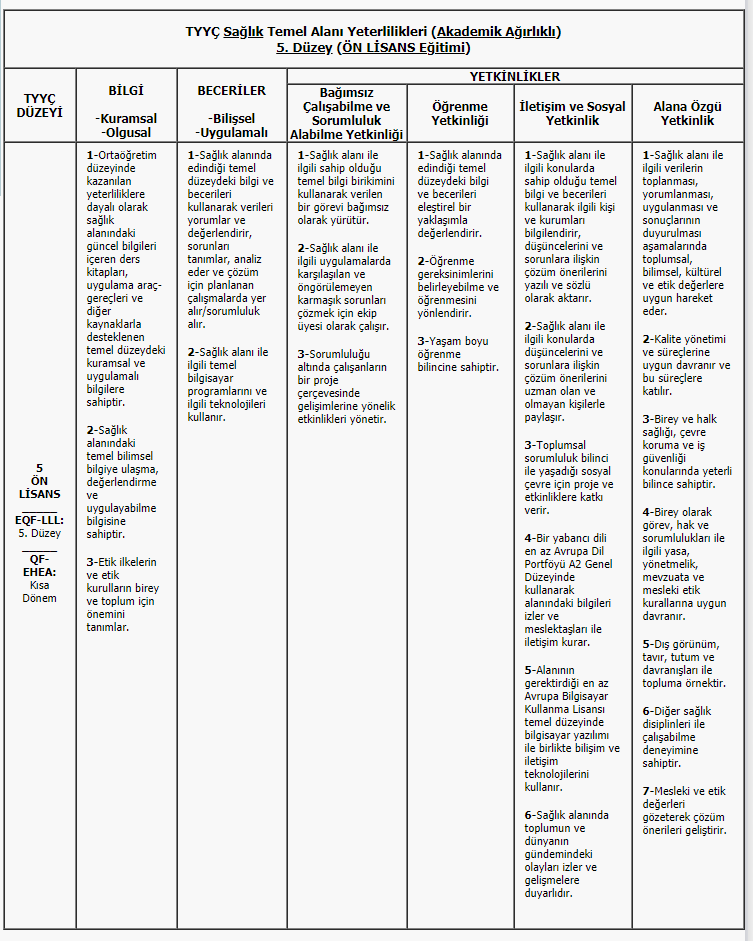 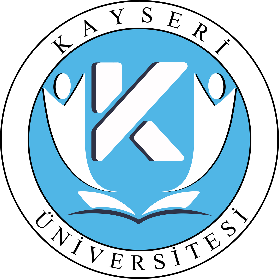 9.03.2020
26
YETERLİLİKLER ÇERÇEVESİ – PROGRAM İLİŞKİSİ
Program	çıktıları;  öğrencilerin programdan  mezun oluncaya kadar  kazanmaları gereken  bilgi ve becerileri  tanımlayan ifadelerdir.
Avrupa Yeterlilikler Çerçevesi
Ulusal Yeterlilikler Çerçevesi
Bölüm Misyonu
Mesleki Yeterlilikler
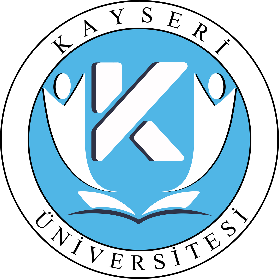 Paydaş Görüşleri
Eğitim Amaçları
Program Çıktıları
Ders


Öğrenme Çıktıları
9.03.2020
27
YETERLİLİKLER ÇERÇEVESİ – PROGRAM İLİŞKİSİ
Eğitim amaçları , bir programın eğitsel misyonunu nasıl  planlamayı sağladığını ve paydaşlarının gereksinimlerini nasıl  karşılayacağını bildiren açık, genel ifadelerdir.
Programın eğitim amaçları, mezunların bir programı  bitirmelerini izleyen birkaç yıl içinde gerçekleştirmeleri  beklenenleri tanımlayan ifadelerdir.
Programın öngörülen eğitim amaçlarını sağlayabilmesi için  programdan beklenen “program çıktıları” nın belirlenmesi  gerekir.
Avrupa Yeterlilikler Çerçevesi
Ulusal Yeterlilikler Çerçevesi
Bölüm Misyonu
Mesleki Yeterlilikler
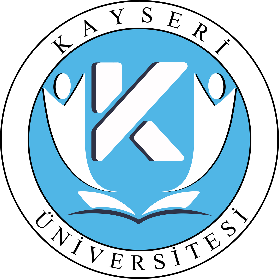 Paydaş Görüşleri
Eğitim Amaçları
Program Çıktıları
Ders


Öğrenme Çıktıları
9.03.2020
28
YETERLİLİKLER ÇERÇEVESİ – PROGRAM İLİŞKİSİ
Avrupa Yeterlilikler Çerçevesi
Ulusal Yeterlilikler Çerçevesi
Bölüm Misyonu
Mesleki Yeterlilikler
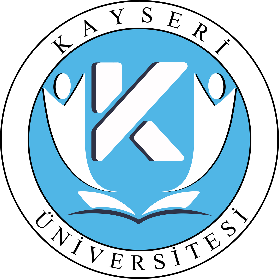 Paydaş Görüşleri
Eğitim Amaçları
Program Çıktıları
Ders


Öğrenme Çıktıları
Dış paydaş görüşleri (Mezunlar, işverenler, meslek odası  temsilcileri, danışma kurulu)
İç paydaş görüşleri (Öğretim üye ve elemanları, bölüm  personeli, öğrenciler, ..)
9.03.2020
29
YETERLİLİKLER ÇERÇEVESİ – PROGRAM İLİŞKİSİ
Avrupa Yeterlilikler Çerçevesi
Ulusal Yeterlilikler Çerçevesi
Bölüm Misyonu
Mesleki Yeterlilikler
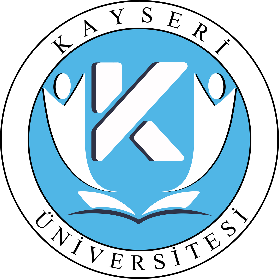 Paydaş Görüşleri
Eğitim Amaçları
Program Çıktıları
Ders


Öğrenme Çıktıları
Yeterliliklerin kazanılma derecesi, her  ders/modül esnasında ve sonunda uygun  ve nesnel yöntemlerle “öğrenme çıktıları”  olarak ölçülür
9.03.2020
30
PROGRAM (BÖLÜMLER) NE YAPMALI
Örnek Program: A Üniversitesi B Okulu İlk ve Acil Yardım Programı
Ulusal Yeterlilikler  Çerçevesi
Meslekî Yeterlilikler
Program Çıktıları
Eğitim Planı  Müfredat
Ders A
Ders B
Ders C
Ders D
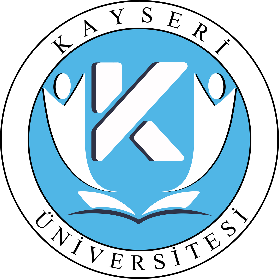 Öğrenme  Çıktıları
Öğrenme  çıktıları
Öğrenme  Çıktıları
Öğrenme  Çıktıları
(Öğretenin ne anlattığına değil, öğrenenin ne kazandığına  dayanan öğrenme) – aktif öğrenme
9.03.2020
31
Öğrenme Çıktısı Nedir?
 Öğrenme sürecinin sonunda öğrencilerin  neleri bilecekleri ya da yapabileceklerini  açıklayan ifadelerdir.
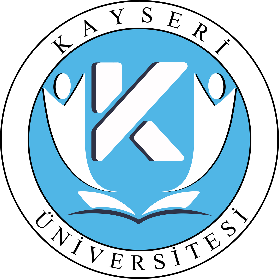 9.03.2020
32
Her Bir Ders İçin Yapılacaklar
Dersin Amacı - Öğreten
Dersin hedefleri - Öğreten
Ders çıktıları (kazanımları) – Öğrenci
Öğrenci iş yükü
AKTS kredisi
Bir dersin başarı ile tamamlanması için gerekli  olan tüm eğitim faaliyetlerini (derse
katılım, uygulamalara katılım, seminer, proje  hazırlama, sınav, tüm bireysel çalışmalar,  staj) için gerekli zamanı kapsar.
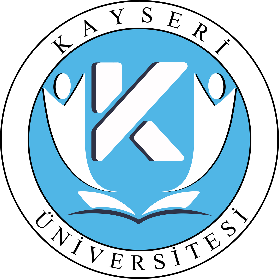 Derste hedeflenen öğrenim çıktılarını  edinebilmek için öğrenenin harcadığı  zamanı (iş yükünü) temel alarak belirlenen kredi
9.03.2020
33
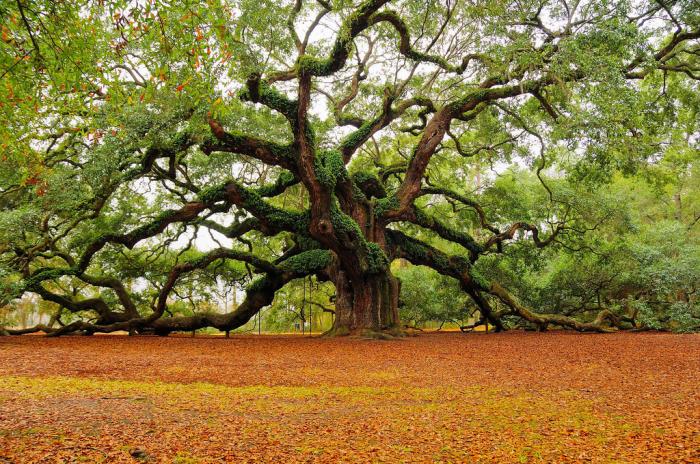 TEŞEKKÜRLER
9.03.2020
34